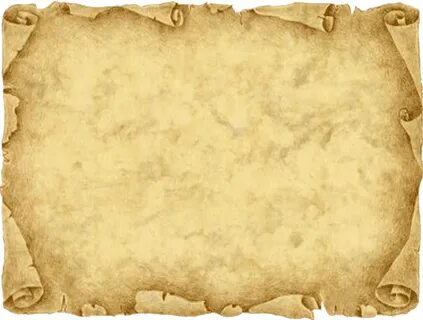 Муниципальное автономное дошкольное  образовательное учреждение- детский сад комбинированного вида № 3 «Радуга» 
города Асино Томской области
Выступление из опыта работы:
«Приобщение детей дошкольного возраста 
к русской народной культуре средствами 
мини-музея «Русская изба»
Подготовили:
музыкальный руководитель 
Бадмаева Валентина Александровна
инструктор по физической культуре
Живодерова Мария Николаевна
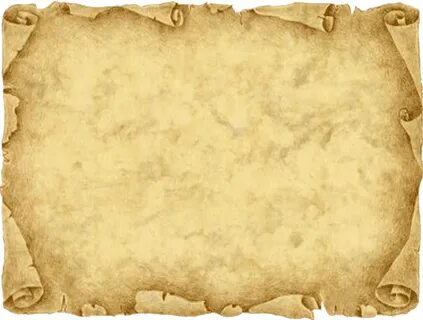 Наш мини-музей
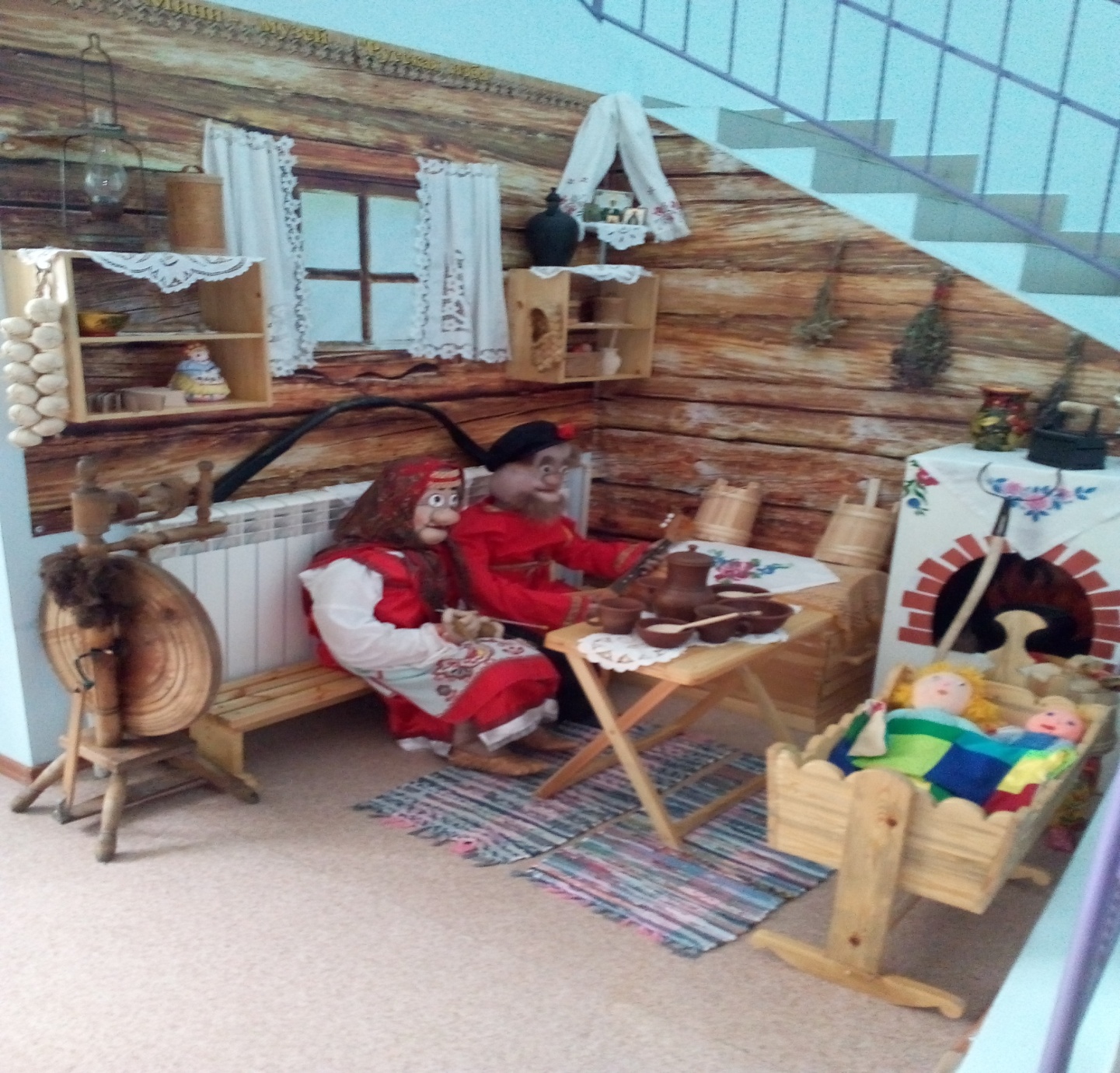 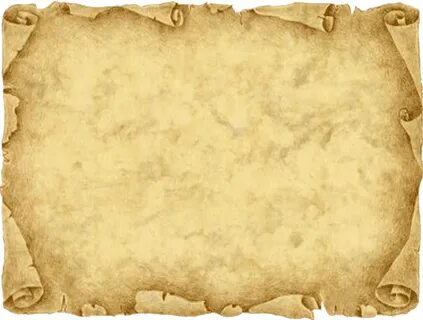 Цель: осмысление и значение исторической и духовной ценности музейных предметов; знакомство детей с предметами быта, обычаями и традициями на Руси. 
Задачи:
 расширение и углубление представлений у детей о жизнедеятельности людей на Руси;
 развитие способности к эстетическому видению и осмыслению простоты, самобытности, гармоничности древнерусского быта, традиций славянской культуры;
 воспитание любви и привязанности к своей семье, дому;
 воспитание бережного отношения к культурному наследию своей страны; 
 развитие чувства гордости за свой народ.
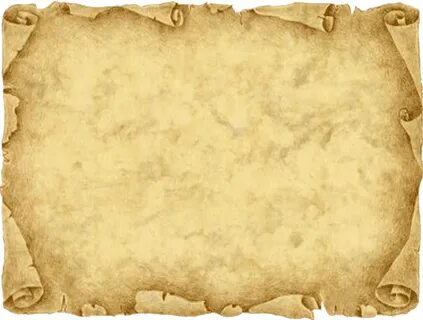 В основу решения задач были положены следующие принципы:
 принцип учета возрастных особенностей дошкольников;
 принцип опоры на интересы ребенка;
 принцип осуществления взаимодействия воспитателя с детьми при руководящей роли взрослого;
 принцип наглядности;
 принцип последовательности;
 принцип сотрудничества и взаимоуважения.
Экспонаты мини-музея
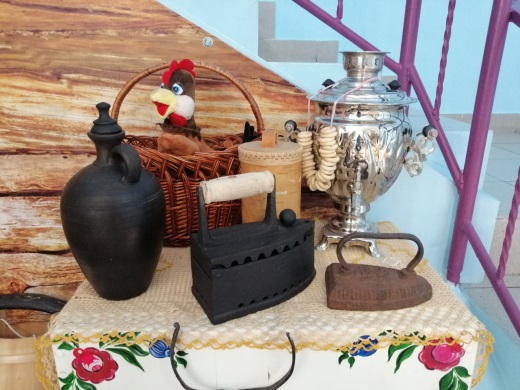 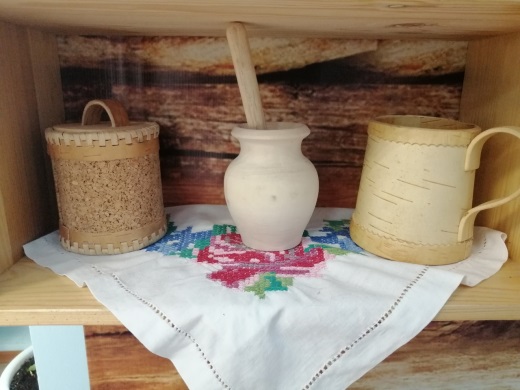 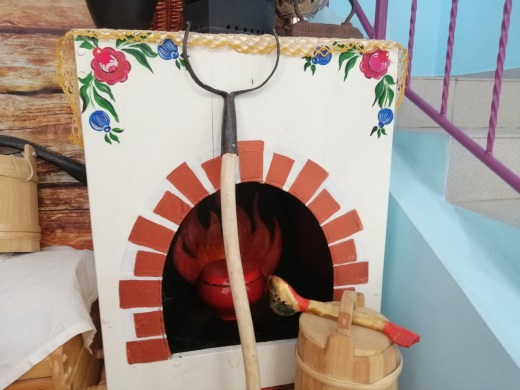 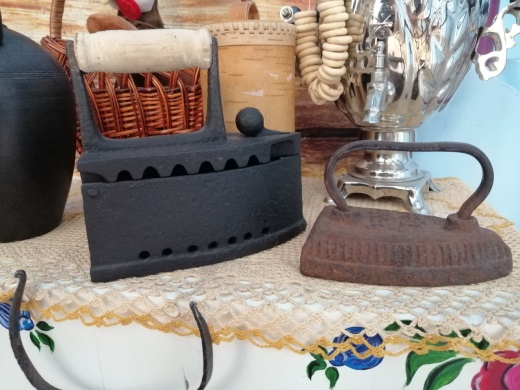 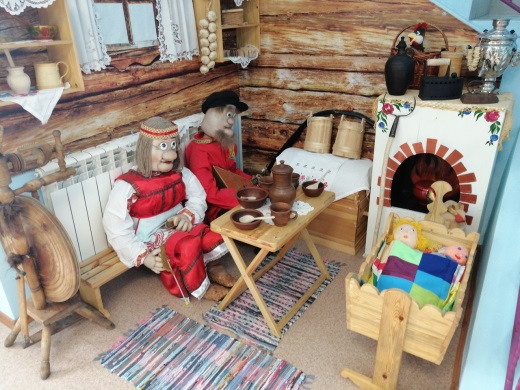 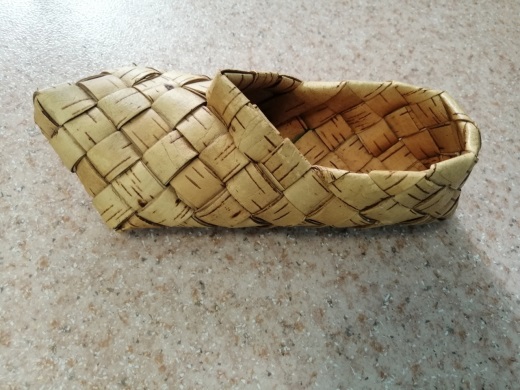 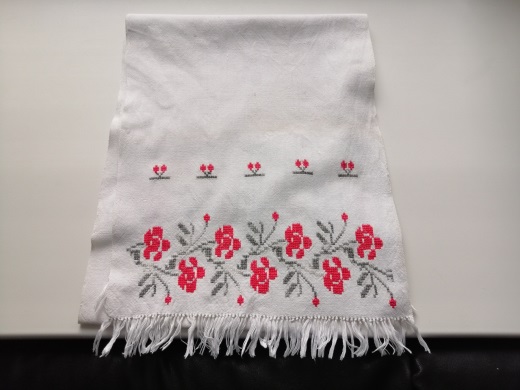 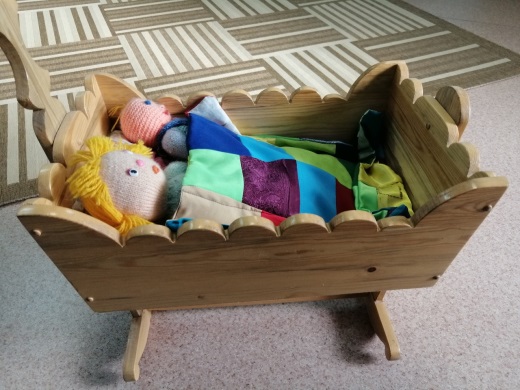 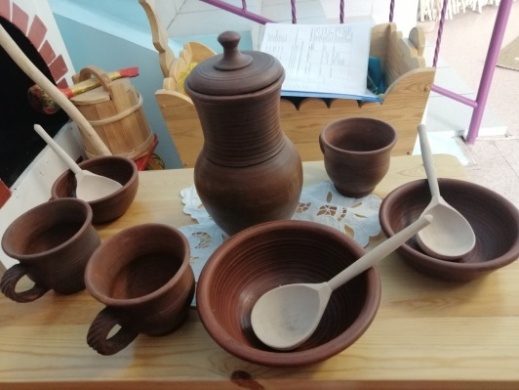 Интерактивность - особенность нашего мини-музея
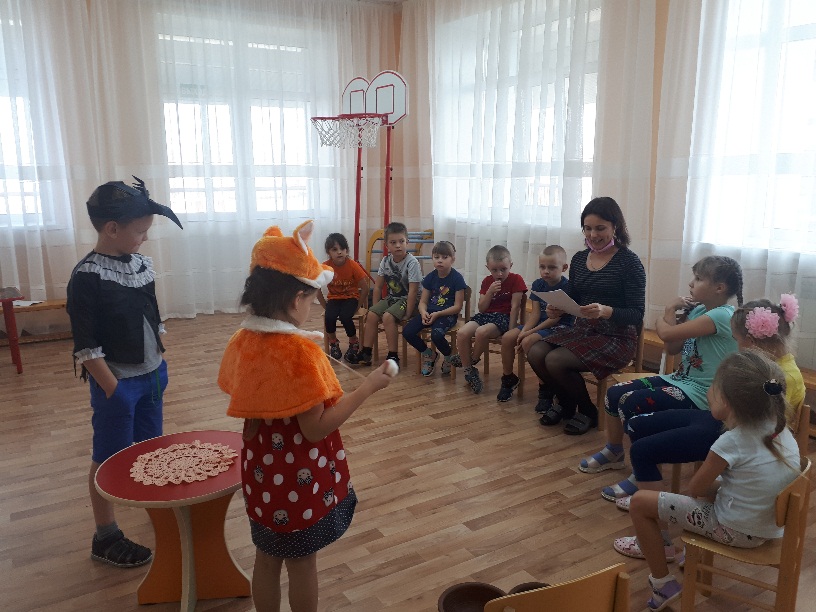 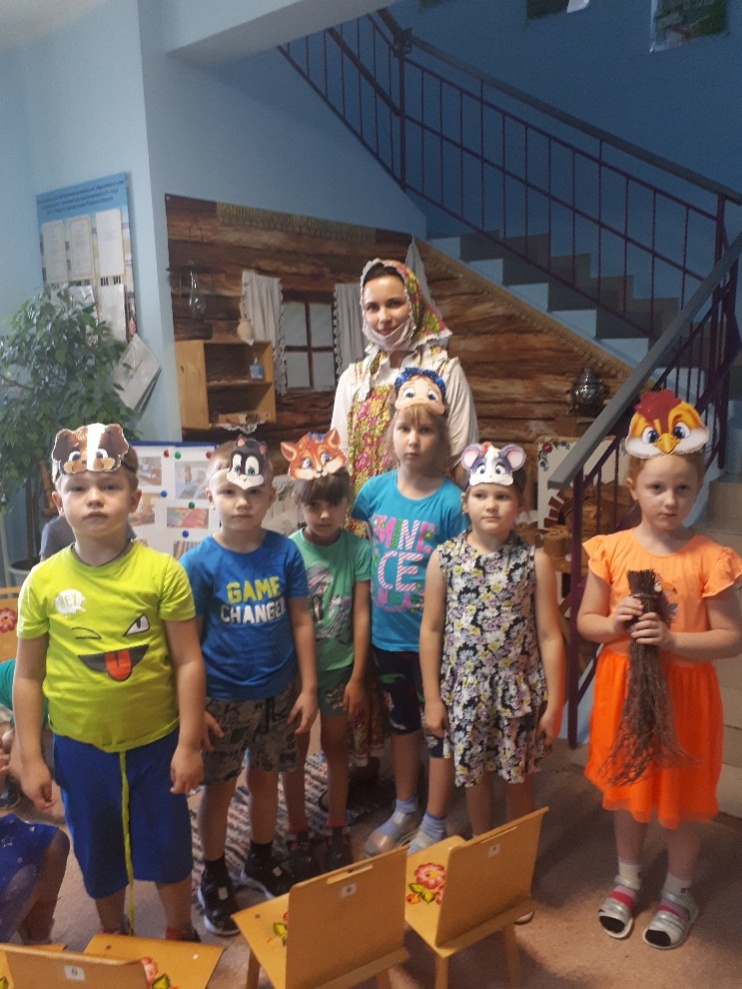 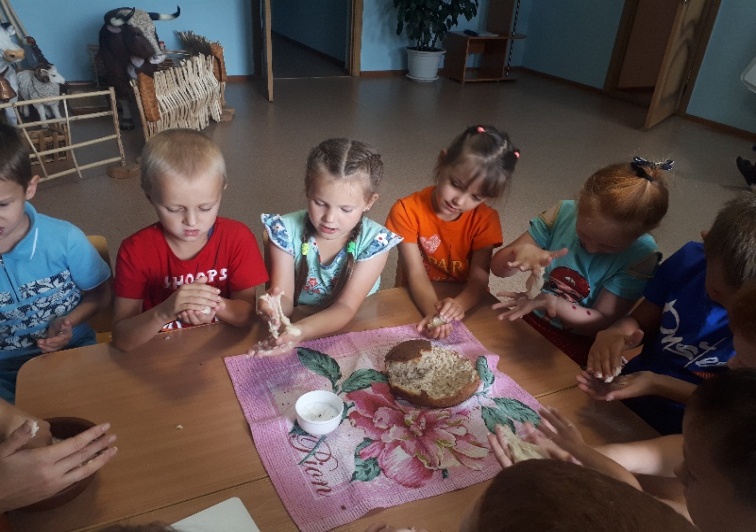 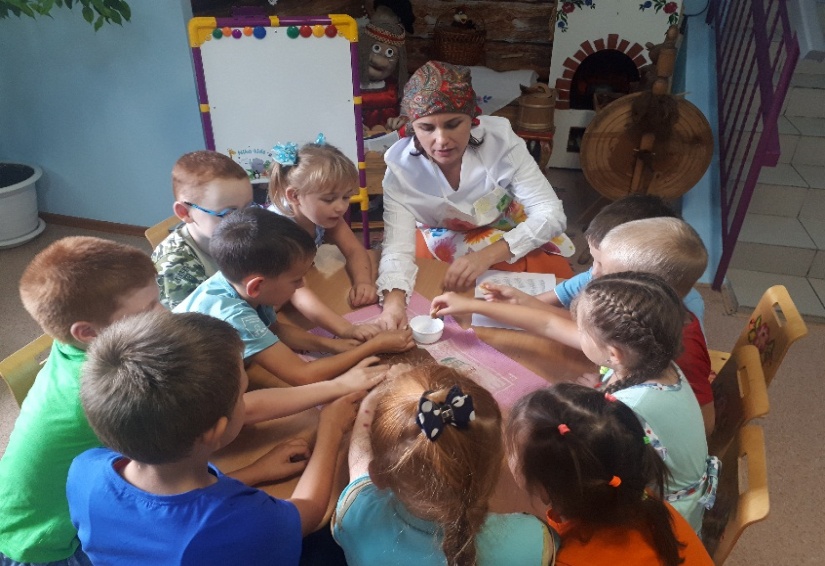 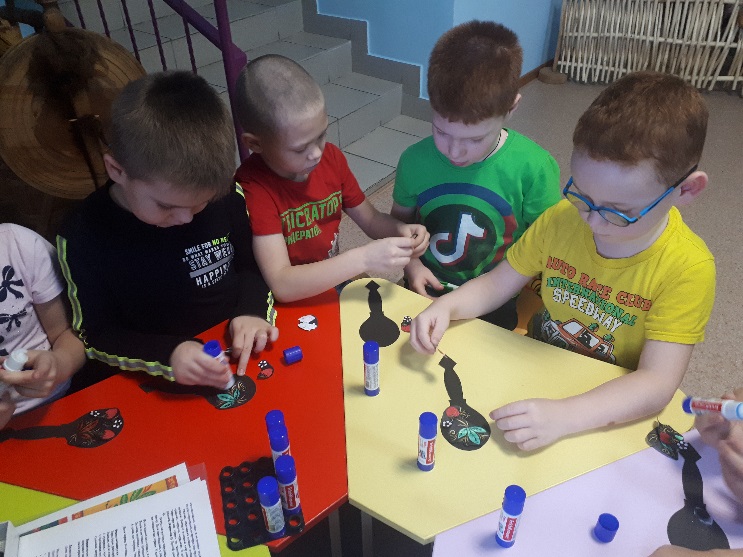 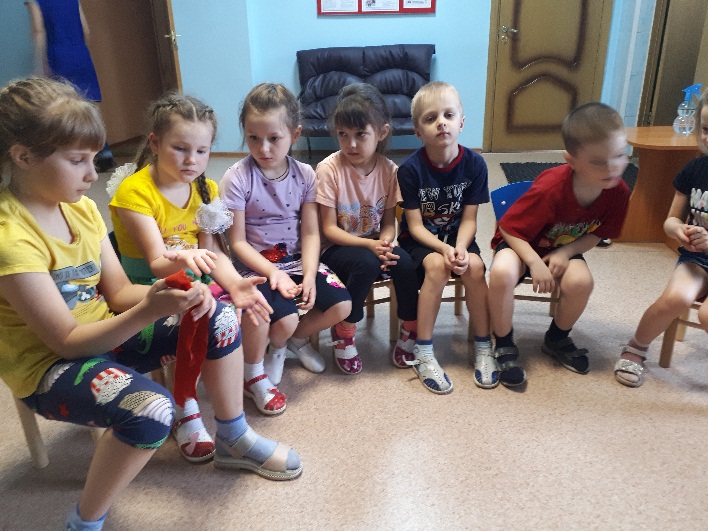 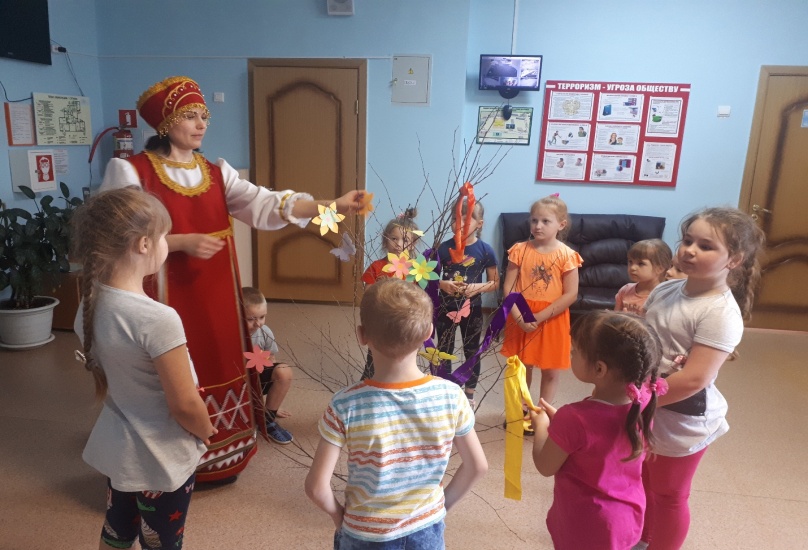 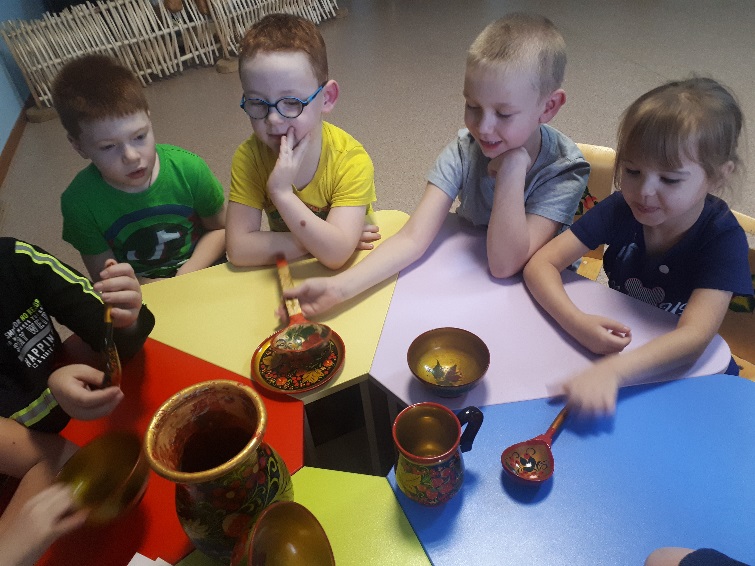 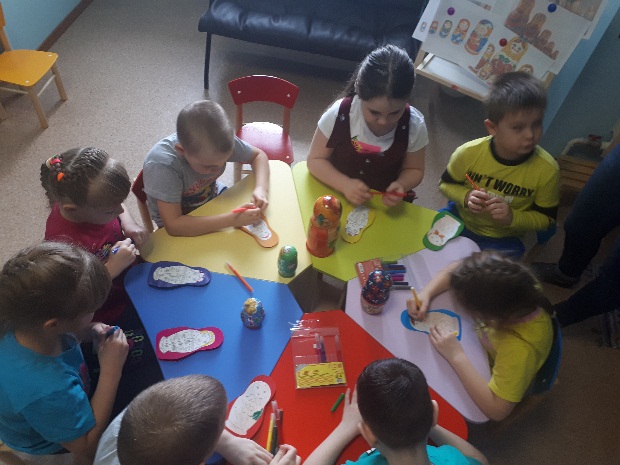 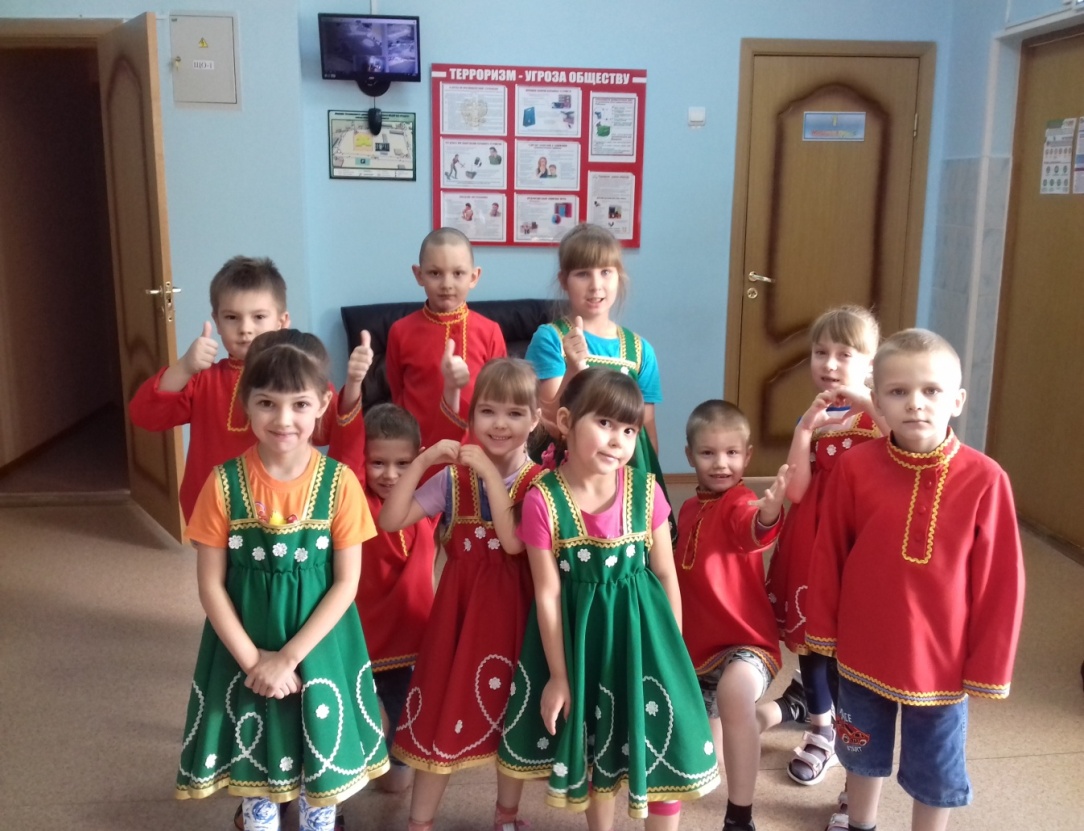 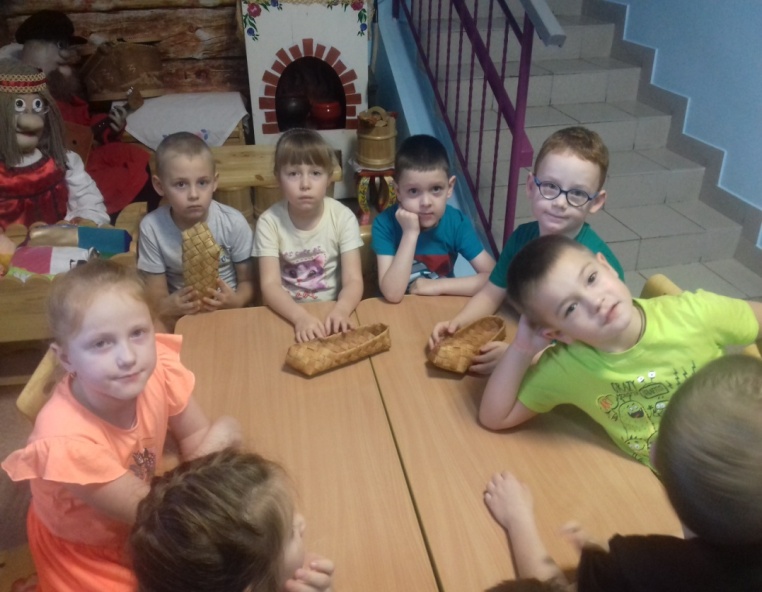 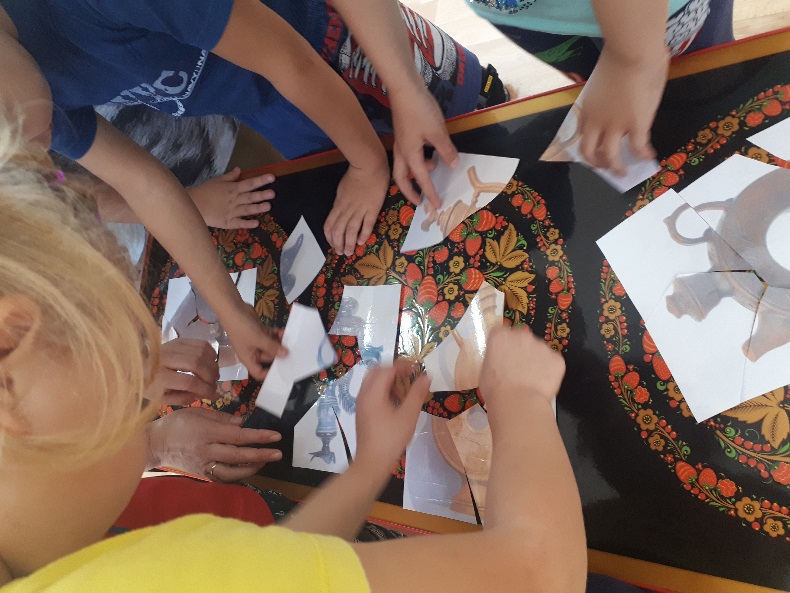 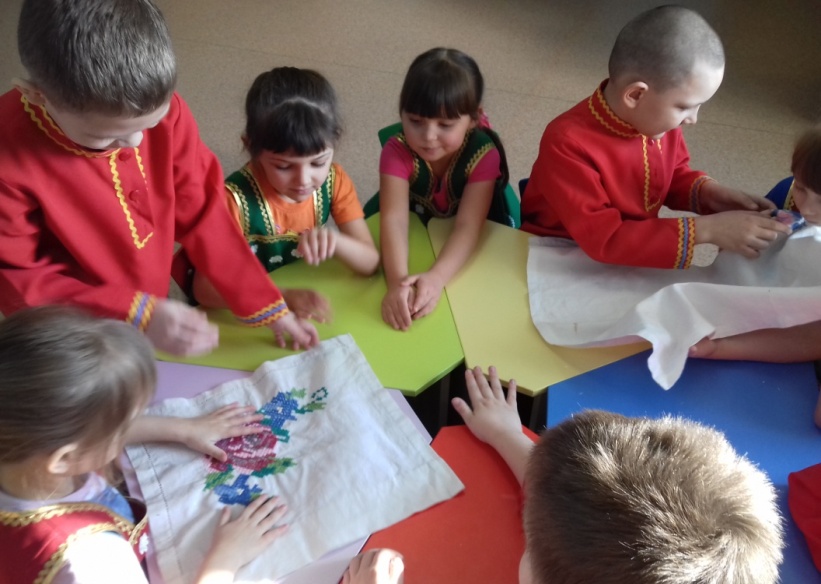 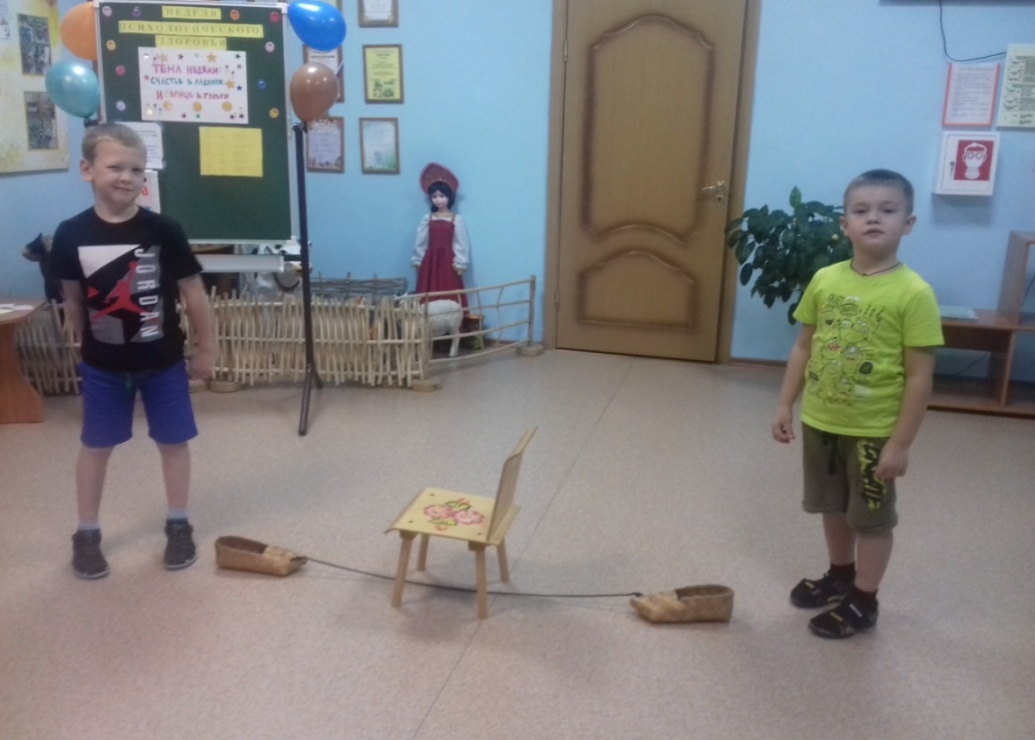 В результате использования в работе музейной технологии были достигнуты следующие результаты:
           - обретение ребенком целостной смысловой картины представлений об истории, культурной жизни;
           - вызван постоянный и устойчивый интерес, потребность общаться с прекрасным в окружающей действительности;
           - сформированы первые представления о культуре своего народа, обычаях;
обогащение словарного запаса детей;
            - сформированы представления о морально-нравственных ценностях: доброте, правде, красоте, трудолюбии, храбрости и отваги;
            - развиты коммуникативные навыки, уважительное отношение к взрослым, сверстникам, малышам;
            - обогащены представления детей о культурном наследии своего народа;
            - сформированы предпосылки интеллигентного человека, с детства приобщенного к культуре русского народа.
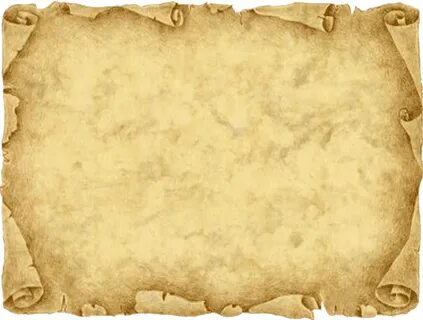 Времена теперь другие, как и игры и дела.
Далеко ушла Россия от страны какой была.
Но преданья старины забывать мы не должны.
Слава русской старине!
Слава нашей стороне!